VÝZVA Č. 1MAS Znojemské vinařství, z.s. IROP BEZPEČNÁ DOPRAVA
Bc. Zuzana Králová
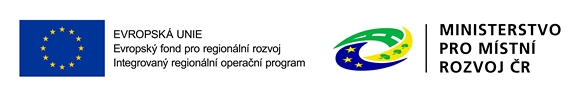 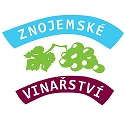 OBSAH SEMINÁŘE
Představení výzvy
Forma a způsob podání žádosti o podporu
Hodnocení a výběr projektu
Publicita
Monitorování projektu
Dokumentace
Dotazy
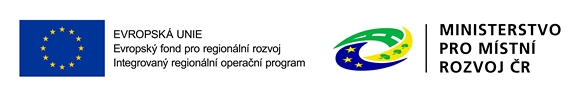 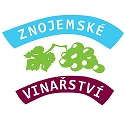 PŘEDSTAVENÍ VÝZVY
Výzva IROP č. 53
Terminály a parkovací systémy
Telematika pro veřejnou dopravu
Nízkoemisní a bezemisní vozidla
Bezpečnost dopravy
Cyklodoprava
Výzva č.1 MAS Znojemské vinařství, z.s. – IROP – Rozvíjet dopravu
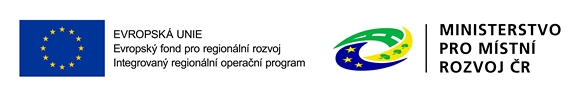 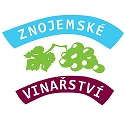 VÝZVA Č.1 MAS ZNOJEMSKÉ VINAŘSTVÍ, Z.S. – IROP – ROZVÍJET DOPRAVU
datum vyhlášení výzvy – 02. 10. 2018 
datum začátku příjmu žádostí o podporu – 02. 10. 2018
datum ukončení příjmu žádostí o podporu – 01. 11. 2018, 15:00 hod.
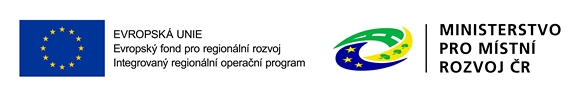 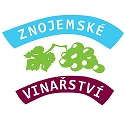 DŮLEŽITÁ DATA K VÝZVĚ Č.1
datum zahájení realizace projektu – 1. 1. 2014
datum ukončení realizace projektu – 30. 6. 2023
celková alokace výzvy – 13 210 540 Kč
výše podpory z EFRR – 95 %
minimální výše CZV není stanovena
maximální výše CZV – 6 000 000,- Kč
forma podpory – ex-post
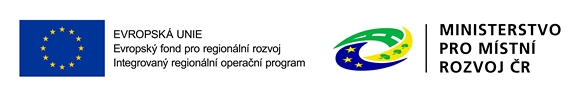 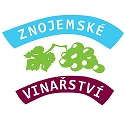 OPRÁVNĚNÍ ŽADATELÉ
Obce
 Dobrovolné svazky obcí
 Organizace zřizované nebo zakládané obcemi
 Organizace zřizované nebo zakládané dobrovolnými svazky obcí
CÍLOVÁ SKUPINA
Obyvatelé, návštěvníci, dojíždějící za prací a službami,      uživatelé veřejné dopravy
ÚZEMÍ REALIZACE
Území MAS vymezené ve schválené strategii CLLD - Strategie komunitně vedeného místního rozvoje MAS Znojemské vinařství, z.s. pro programové období 2014-2020
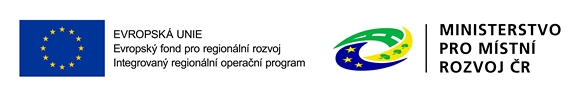 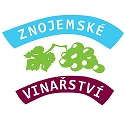 PODPOROVANÉ AKTIVITY
Výstavba parkovacích míst pro motorová vozidla
Rekonstrukce, modernizace a výstavba samostatných parkovacích systémů P+R, K+R, B+R jako prvků podporujících multimodalitu
Rekonstrukce, modernizace a výstavba samostatných parkovacích systémů P+G jako prvků podporujících multimodalitu, který vyvolá v přímé vazbě vznik nové pěší zóny nahrazující uliční prostor původně přístupný automobilové dopravě.
-  Není možná kombinace uvedených aktivit v jedné žádosti o podporu.
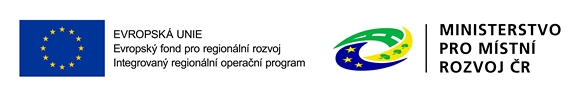 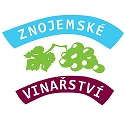 PODPOROVANÉ AKTIVITY
Bezpečnost
Rekonstrukce, modernizace a výstavba chodníků podél silnic I., II. a III. třídy a místních komunikací nebo chodníků a stezek odklánějících pěší dopravu od silnic I., II. a III. třídy a místních komunikací, přizpůsobených osobám s omezenou schopností pohybu a orientace, včetně přechodů pro chodce a míst pro přecházení.
Rekonstrukce, modernizace a výstavba bezbariérových komunikací pro pěší k zastávkám veřejné hromadné dopravy,
Realizace prvků zvyšujících bezpečnost železniční, silniční, cyklistické a pěší dopravy (bezpečnostní opatření realizovaná na silnici, místní komunikaci nebo dráze, veřejné osvětlení, prvky inteligentních dopravních systémů),
Realizace zmírňujících a kompenzačních opatření pro minimalizaci negativních vlivů na životní prostředí (např. výsadba doprovodné zeleně), vždy při současné rekonstrukci, modernizaci nebo výstavbě chodníků, bezbariérových komunikací, podchodů nebo lávek nebo prvků zvyšujících bezpečnost dopravy,
-    Je možná kombinace uvedených aktivit.
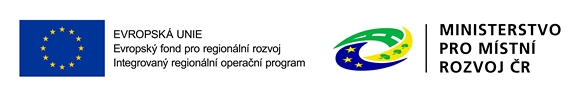 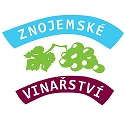 PODPOROVANÉ AKTIVITY
Cyklodoprava
Výstavba samostatných stezek pro cyklisty nebo stezek pro cyklisty a chodce se společným nebo odděleným provozem, 
Výstavba jízdních pruhů pro cyklisty nebo společných pásů pro cyklisty a chodce v přidruženém prostoru silnic a místních komunikací s dopravním značením,
Realizace liniových opatření pro cyklisty v hlavním dopravním prostoru silnic a místních komunikací v podobě vyhrazených jízdních pruhů pro cyklisty,je možná realizace související doprovodné infrastruktury pro cyklisty (např. stojany na jízdní kola)
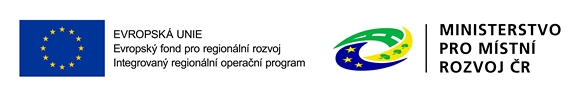 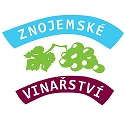 POVINNÉ PŘÍLOHY ŽÁDOSTI
Společné pro všechny aktivity
Plná moc
Zadávací a výběrová řízení 
Studie proveditelnosti 
Karta souladu projektu s principy udržitelné mobility 
Čestné prohlášení o skutečném majiteli
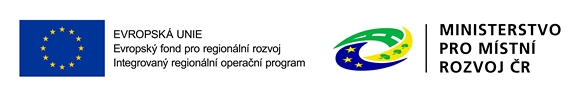 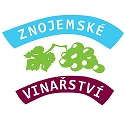 POVINNÉ PŘÍLOHY ŽÁDOSTI
Pro aktivitu „Terminály a parkovací systémy“
Smlouva o veřejných službách v přepravě cestujících  
Územní rozhodnutí nebo územní souhlas nebo veřejnoprávní smlouva nahrazující územní řízení 
Žádost o stavební povolení nebo ohlášení, případně stavební povolení nebo souhlas s provedením ohlášeného stavebního záměru nebo veřejnoprávní smlouva nahrazující stavební povolení 
Projektová dokumentace pro vydání stavebního povolení nebo pro ohlášení stavby 
Položkový rozpočet stavby 
Doklad o prokázání právních vztahů k nemovitému majetku, který je předmětem projektu
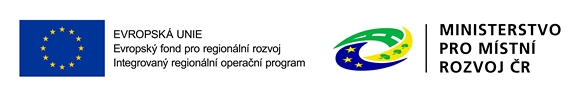 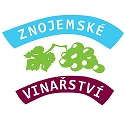 POVINNÉ PŘÍLOHY ŽÁDOSTI
Pro aktivity „Bezpečnost dopravy“ a „Cyklodoprava“
Územní rozhodnutí nebo územní souhlas nebo veřejnoprávní smlouva nahrazující územní řízení 
Žádost o stavební povolení nebo ohlášení, případně stavební povolení nebo souhlas s provedením ohlášeného stavebního záměru nebo veřejnoprávní smlouva nahrazující stavební povolení 
Projektová dokumentace pro 
     vydání stavebního povolení 
     nebo pro ohlášení stavby 
Položkový rozpočet stavby 
Výpočet čistých jiných peněžních
     příjmů 
Smlouva o spolupráci
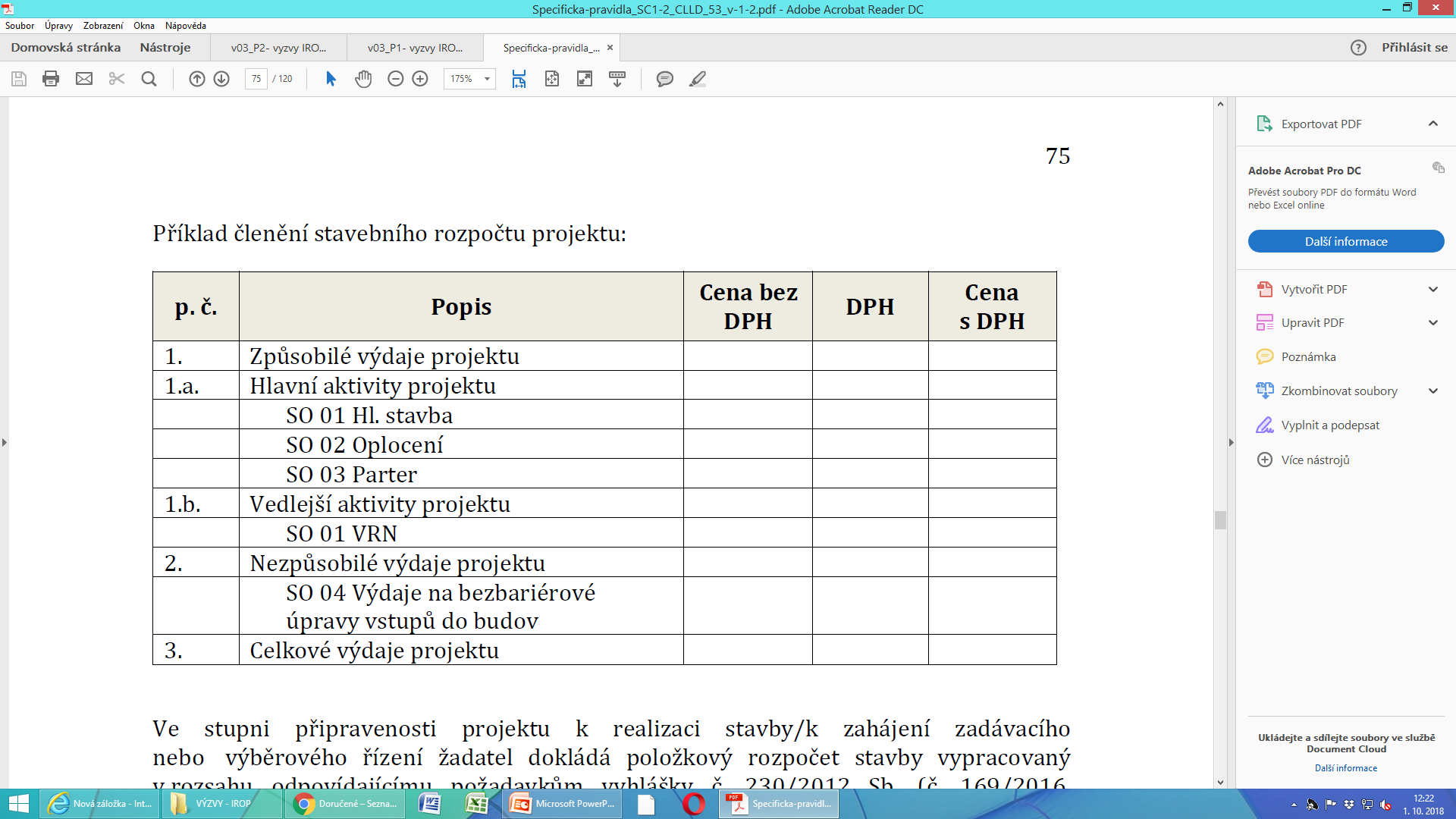 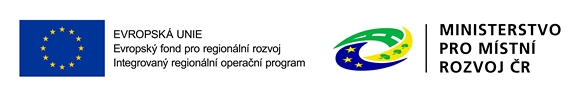 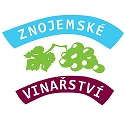 ZPŮSOBILÉ VÝDAJETERMINÁLY A PARKOVACÍ SYSTÉMY
ZPŮSOBILÉ VÝDAJEBEZPEČNÁ DOPRAVA
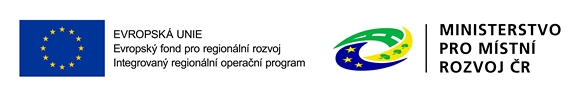 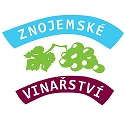 ZPŮSOBILÉ VÝDAJE CYKLODOPRAVA
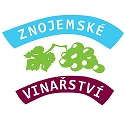 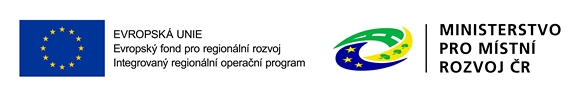 INDIKÁTORY
Bezpečnost dopravy   
7 50 01 - Počet realizací vedoucích ke zvýšení bezpečnosti v dopravě 
Terminály a parkovací systémy  
7 51 10 - Počet osob přepravených veřejnou dopravou 
7 40 01 - Počet vytvořených parkovacích míst
7 64 01 - Počet parkovacích míst pro jízdní kola 
Cyklodoprava   
7 63 10 - Podíl cyklistiky na přepravních výkonech 
7 61 00 - Délka nově vybudovaných cyklostezek a cyklotras
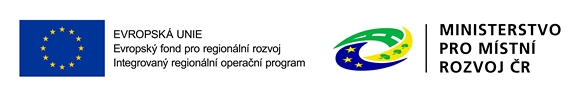 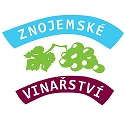 FORMA ŽÁDOSTI O PODPORU
Pouze elektronicky – MS 2014+, prostřednictvím formuláře, který je k dispozici na webových stránkách https://mseu.mssf.cz
Potřeba elektronického podpisu
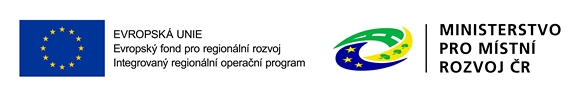 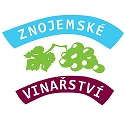 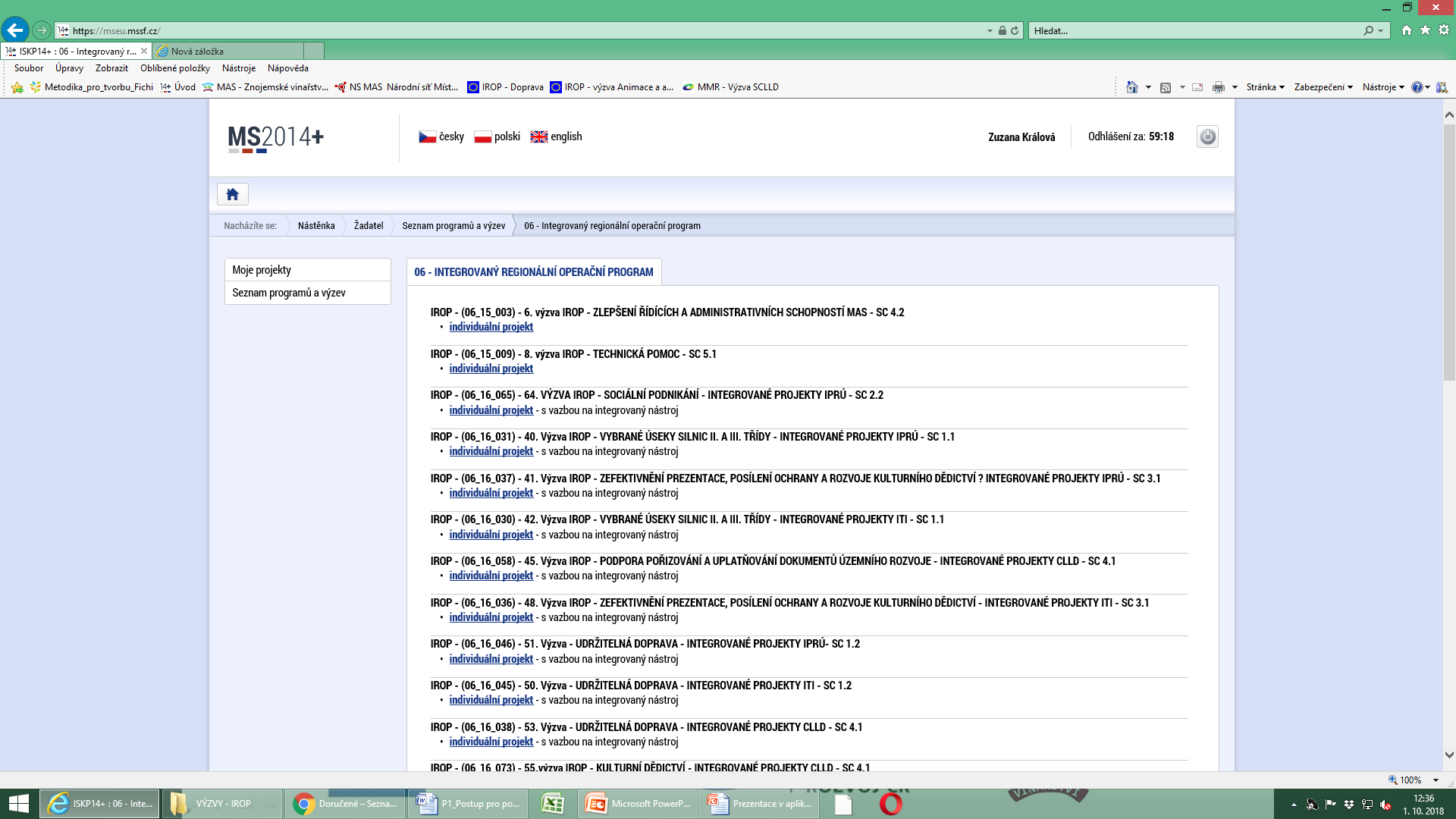 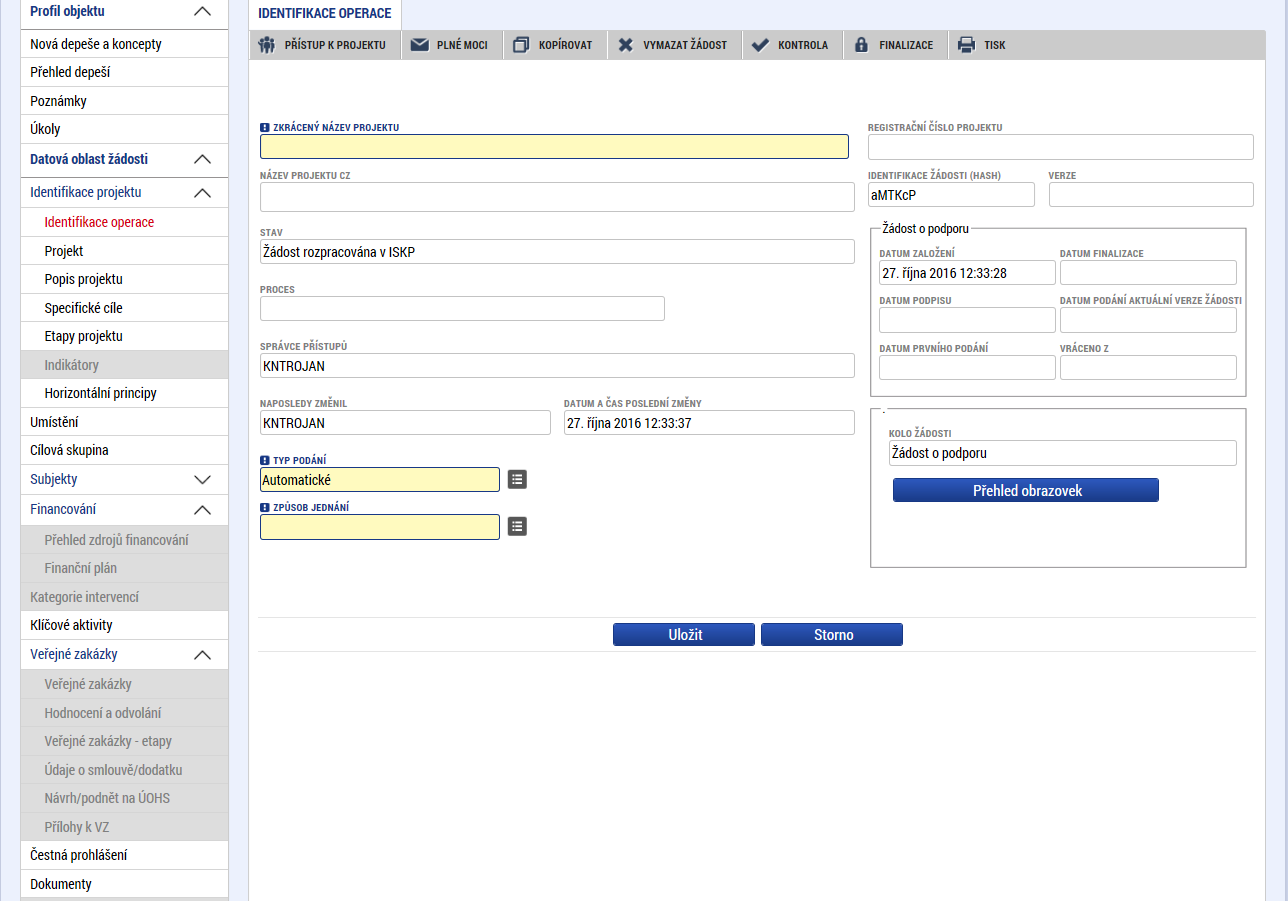 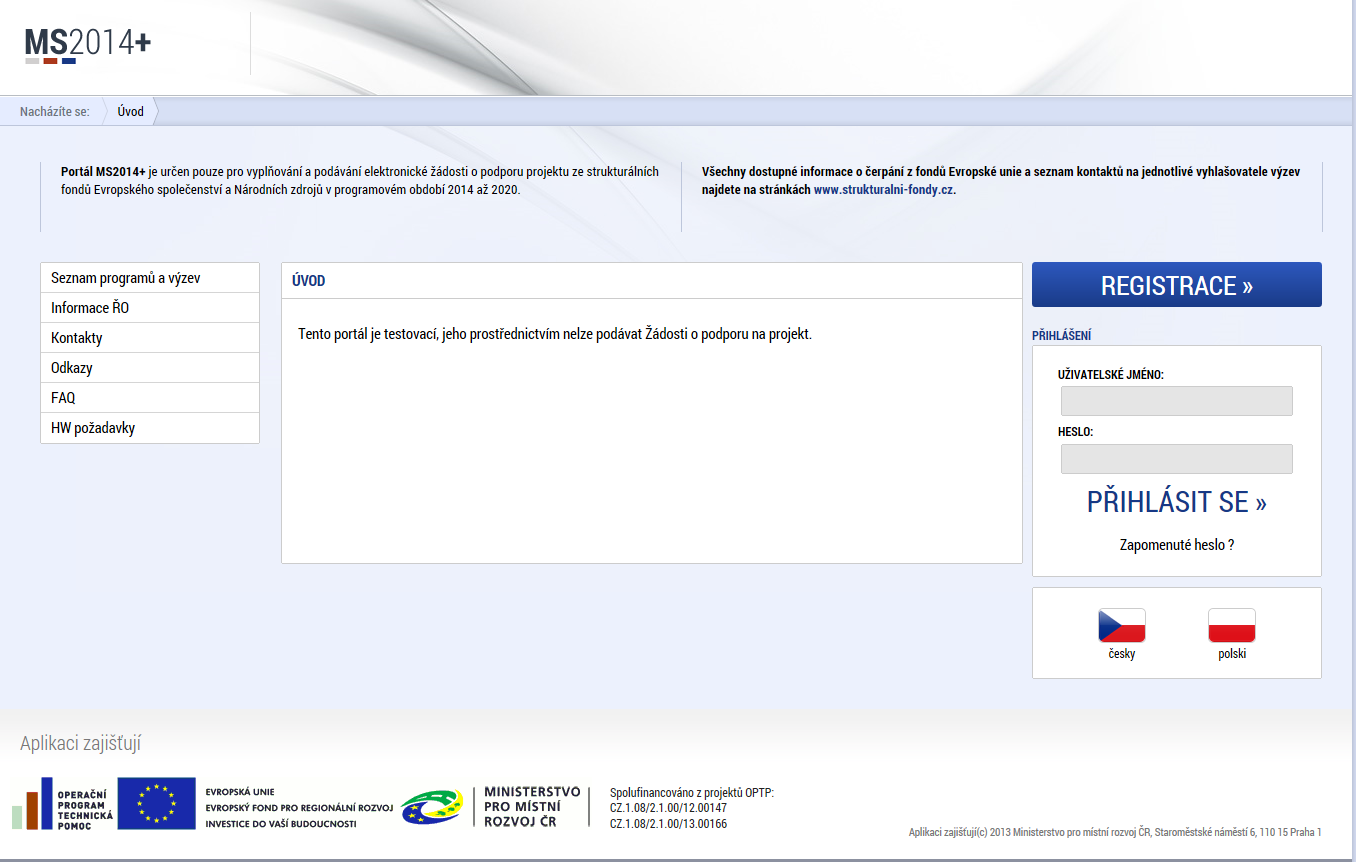 Postup pro podání Žádosti o podporu v MS2014+ naleznete v příloze č.1 Specifických pravidel
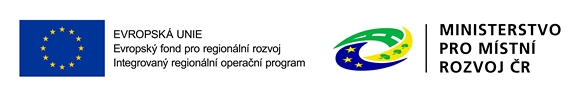 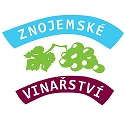 Další důležité informace
Udržitelnost (kap. 8 Specifických pravidel) projektů je 5 let od provedení poslední platby na účet příjemce (přesné datum sdělí CRR)
Realizace projektu nesmí být ukončena před podáním Žádosti o podporu
Etapy projektu nesmí být kratší než 3 měsíce
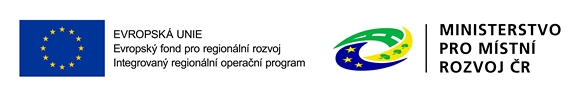 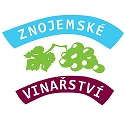 HODNOCENÍ A VÝBĚR PROJEKTŮ
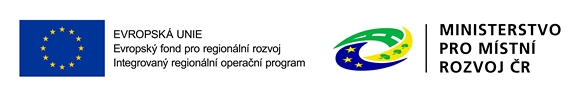 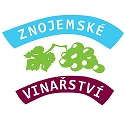 FORMÁLNÍ HODNOCENÍ A PŘIJATELNOST
Hodnotí kancelář MAS Znojemské vinařství, z.s.
Kritéria FN a P– viz příloha Výzvy č.1 MAS Znojemské vinařství, z.s. – IROP – Rozvíjet dopravu
Pro kladné hodnocení je nutnost splnit veškerá stanovená kritéria (napravitelná/nenapravitelná)
Délka trvání FNaP: max. 40 pracovních dní
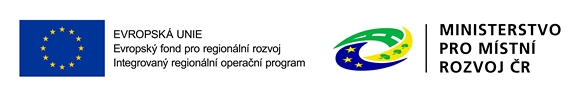 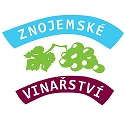 VĚCNÉ HODNOCENÍ
Provádí Výběrová komise
Kritéria VH – viz Příloha Výzvy č.1 MAS Znojemské vinařství, z.s. – IROP – Rozvíjet dopravu
Pro kladné hodnocení je nutnost získat min. 50 bodů ze 100 bodů.
Projekty jsou doporučovány na ŘO v pořadí získaných bodů od nejvyššího
Délka trvání VH: max. 20 pracovních dní



Schvaluje Rada spolku
VÝBĚR  PROJEKTŮ
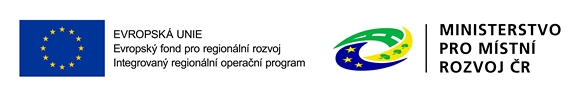 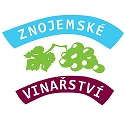 KONTROLA CRR
Závěrečné ověření způsobilosti - provádí CRR ( do 30 pracovních dní)
kritéria uvedena ve Specifických pravidlech, kap. 5.2.
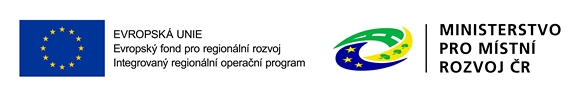 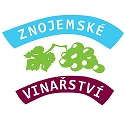 PUBLICITA
povinnost informovat veřejnost po vydání prvního právního aktu, formy:
internetové stránky (má-li příjemce) – zveřejnění stručného popisu projektu, cílů projektu, výsledků, informace, že je na projekt poskytována finanční podpora z EU, pozor na loga
plakát o minimální velikosti A3 – uvedení názvu projektu, hlavního cíle projektu, věta Projekt <název projektu> je spolufinancován Evropskou unií.
generátor nástrojů povinné publicity: https://publicita.dotaceeu.cz/gen/krok1
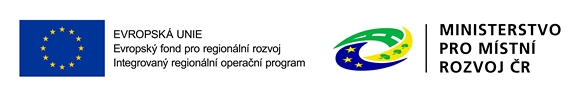 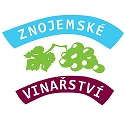 MONITOROVÁNÍ PROJEKTU
průběžná zpráva o realizaci projektu s žádostí o platbu – za každou etapu
závěrečná zpráva o realizaci projektu se závěrečnou žádostí o platbu – za závěrečnou etapu
průběžná zpráva o udržitelnosti projektu
závěrečná zpráva o udržitelnosti projektu
všechny zprávy se podávají přes ISKP14+ v termínech uvedených v Obecných pravidlech pro žadatele a příjemce
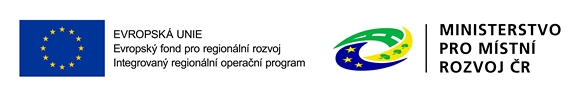 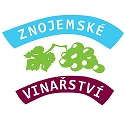 DOKUMENTACE
Obecná pravidla pro žadatele a příjemce, výzva č. 53
Specifická pravidla pro žadatele a příjemce, výzva č. 53
Výzva č. 1 MAS Znojemské vinařství, z.s. – IROP – Rozvíjet dopravu
Interní postupy MAS Znojemské vinařství, z.s.
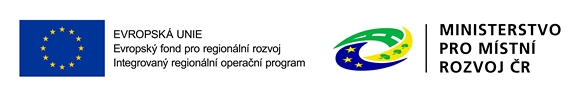 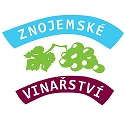 DĚKUJI ZA POZORNOST
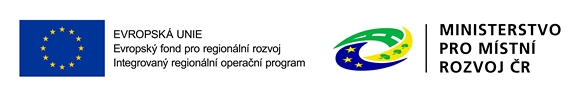 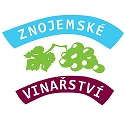